What’s In Your Water?
Ganges River Pollution
Essential Question
Does clean water impact more than just our personal use?
Learning Objectives
Examine the effects of water pollution in India.

Consider how water pollution and water conservation have impacted your community.
What does water pollution look like?
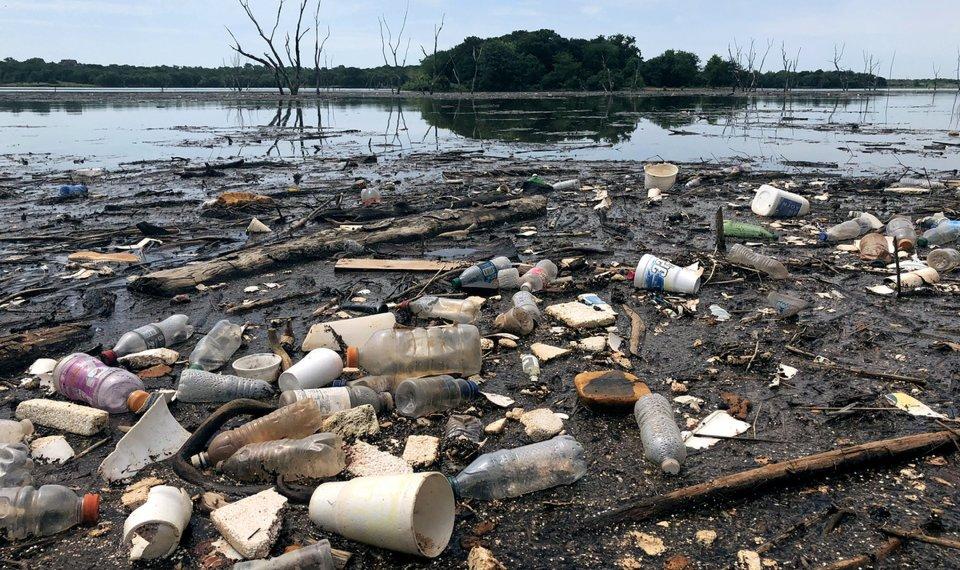 [Speaker Notes: Image Source: Shlotthauer, K. (2018). [Photo Image] Trash piles up at Arcadia Lake--Edmond's main source of drinking water. The Oklahoman. Retrieved from https://oklahoman.com/article/5599714/trash-piles-up-at-arcadia-lake]
It’s OPTIC-al
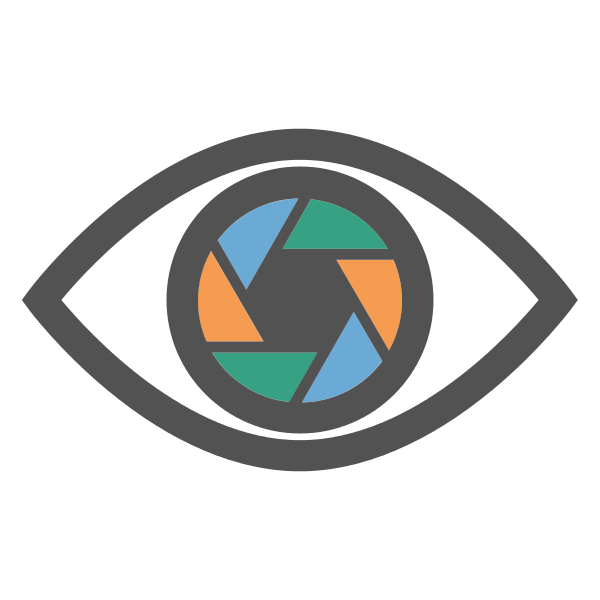 O: Observations about the picture.
P: Parts that seem important or significant.
T: Title of the picture (find it or create one).
I: Interpretation of the picture’s message. 
What does this picture tell us? 
C: Conclusion you draw.
What do you predict about the future based on this picture?
[Speaker Notes: K20 Center. (n.d.). It’s OPTIC-al. Strategies. Retrieved from https://learn.k20center.ou.edu/strategy/99]
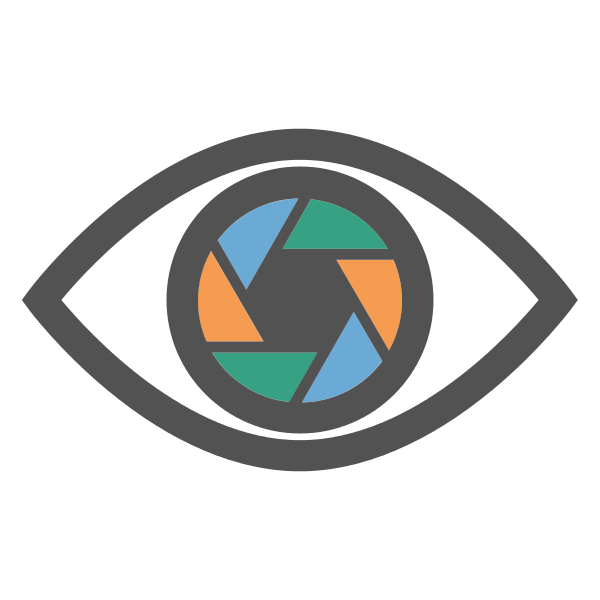 It’s OPTIC-al
Go to your area matching your group number. Take your “It’s OPTIC-al” graphic organizer. 
Fill out the parts of O-P-T-I-C listed on the large poster next to your picture. 
On your graphic organizer, write a short description of the picture you just analyzed.
[Speaker Notes: Make sure all the pictures have been numbered 1-6 so they can match the picture to the correct box on their graphic organizer. 

K20 Center. (n.d.). It’s OPTIC-al. Strategies. Retrieved from https://learn.k20center.ou.edu/strategy/99]
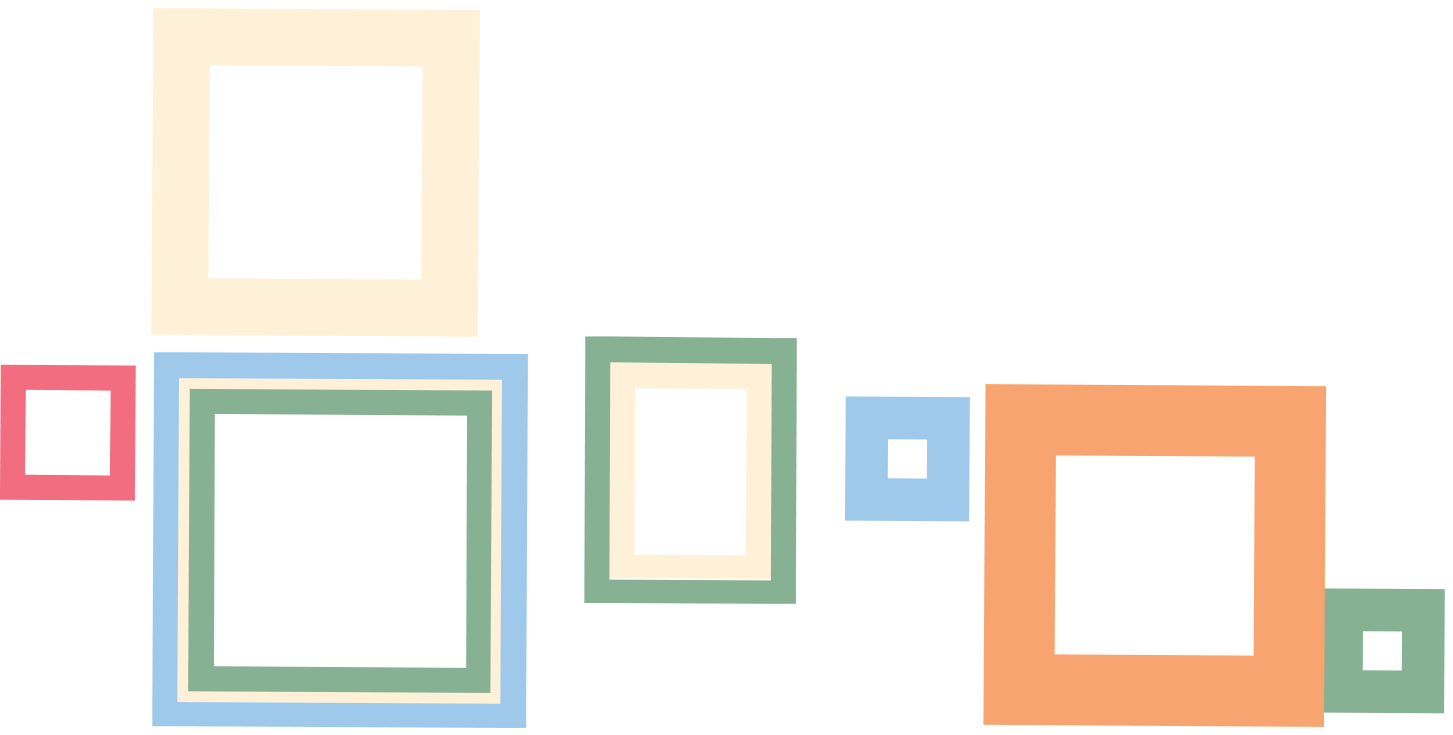 Carousel/Gallery Walk
Rotate clockwise to each picture around the room. 
At each new picture, look at what your classmates wrote for their OPTIC descriptions. Then, with your group, write your own description on your personal graphic organizer.
[Speaker Notes: K20 Center. (n.d.). Gallery walk/carousel. Strategies. Retrieved from https://learn.k20center.ou.edu/strategy/118]
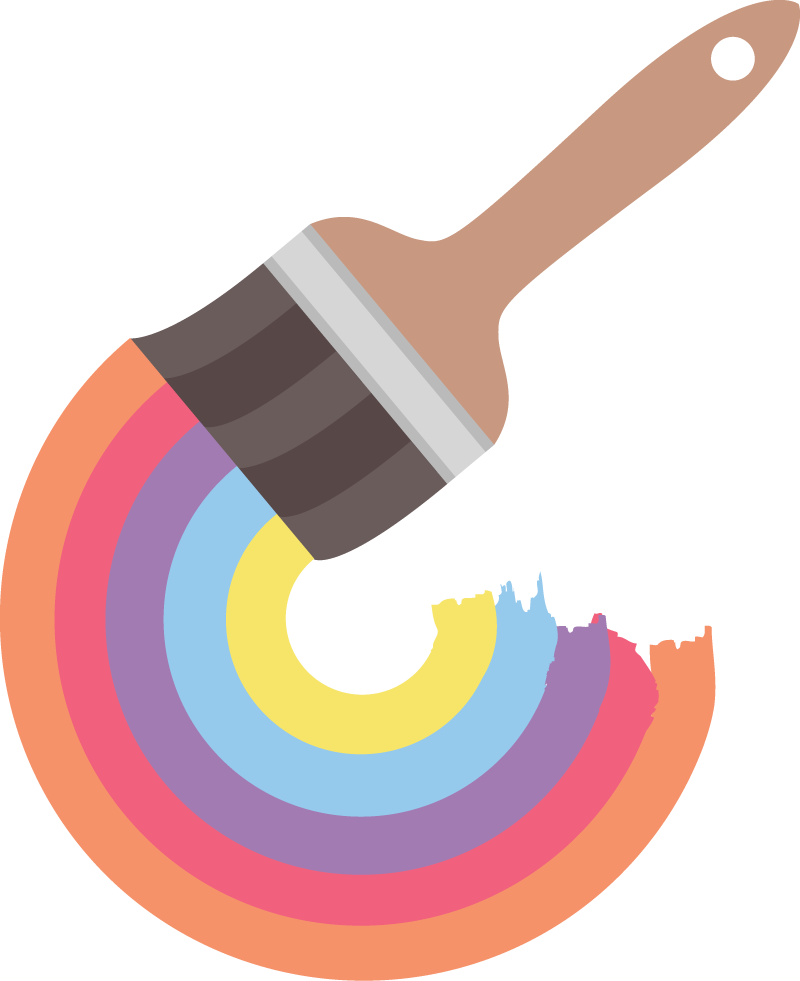 Painting a Picture
Once you have looked at each picture, work with your group to fill out the conclusion portion of the graphic organizer together.  
As a group, come to a consensus and draw a conclusion about what these pictures mean for this geographic region.
[Speaker Notes: K20 Center. (n.d.). Painting a picture. Strategies. Retrieved from https://learn.k20center.ou.edu/strategy/1331]
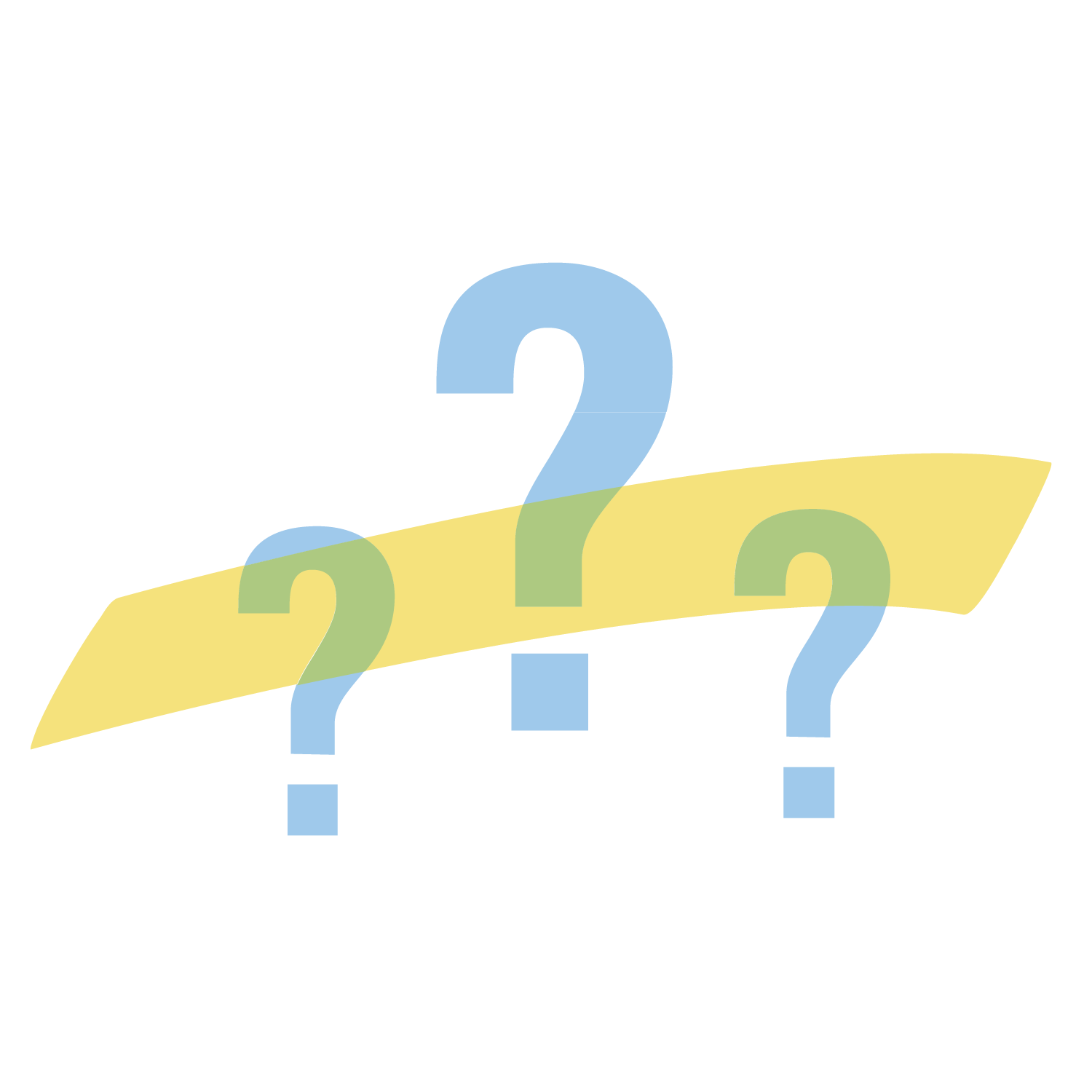 Why-Lighting
As you read, look for information to help you respond to the following questions:
What is contributing to the pollution of the Ganges River?
What efforts have been made to clean up Ganges River?
Highlight any information in the reading that answers these questions.
Next to your highlight, write why you chose to highlight that piece of information
[Speaker Notes: K20 Center. (n.d.). Why-lighting. Strategies. Retrieved from https://learn.k20center.ou.edu/strategy/128]
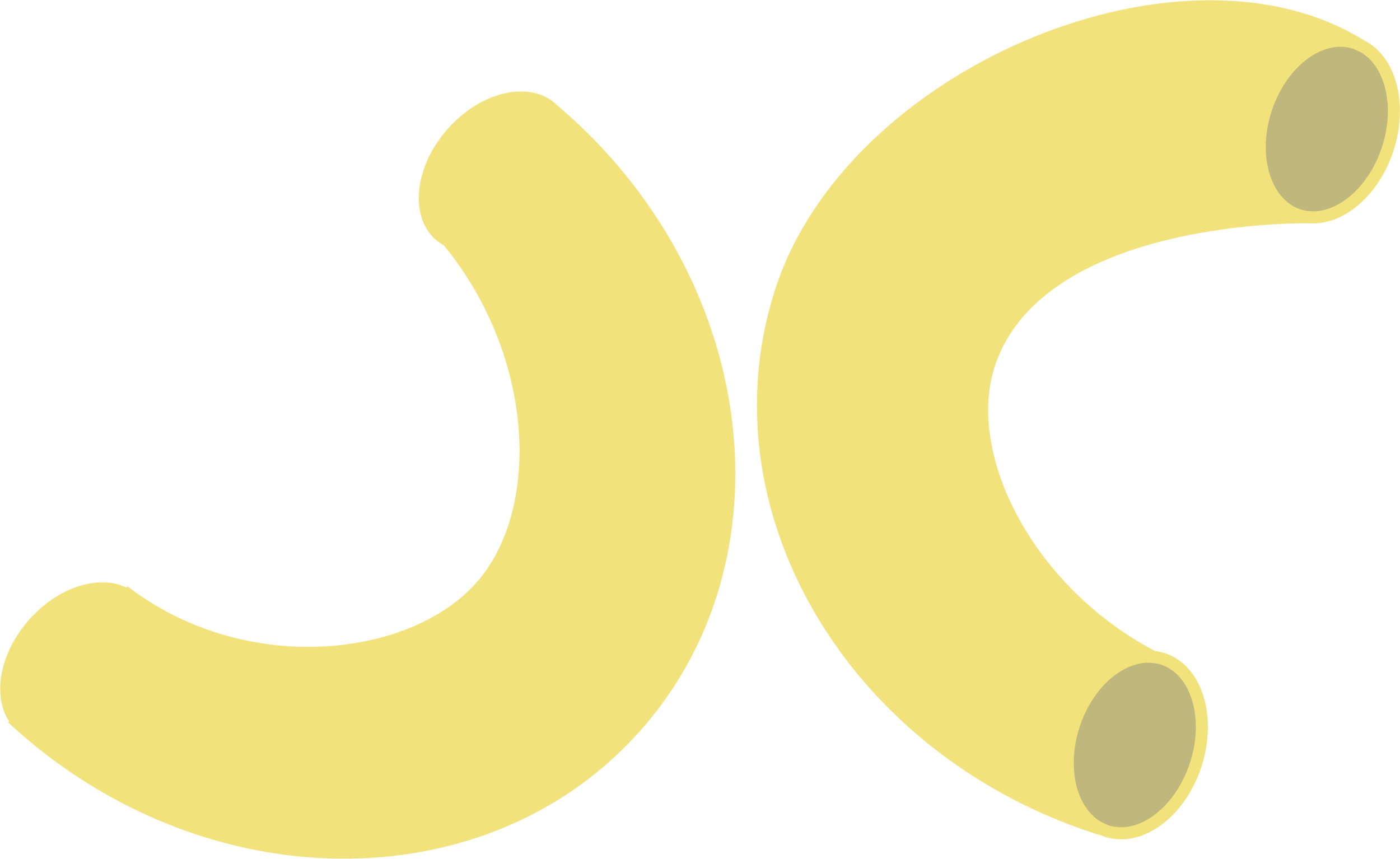 Elbow Partner Discussion
Once you have finished reading, share what you highlighted with your elbow partner. 
Discuss the questions and what answers you found.
Be ready to share your answers with the class.
[Speaker Notes: K20 Center. (n.d.). Elbow partners. Strategies. Retrieved from https://learn.k20center.ou.edu/strategy/116]
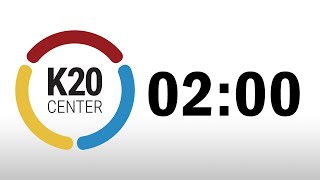 Two-Minute Paper
For the next two minutes, respond to the following questions on notebook paper:
What role do you play in water conservation and water pollution?
What impact does water conservation and water pollution have beyond just our personal use?
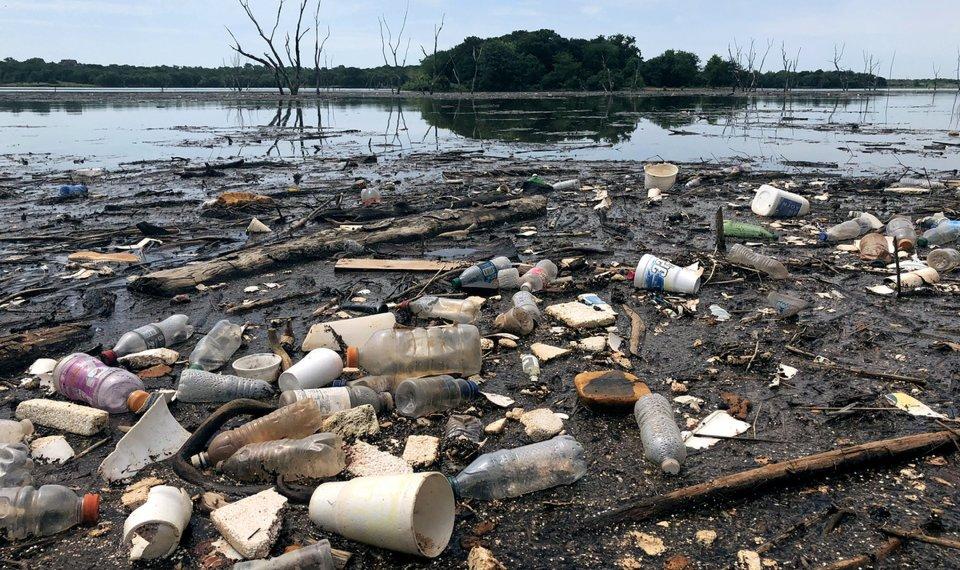 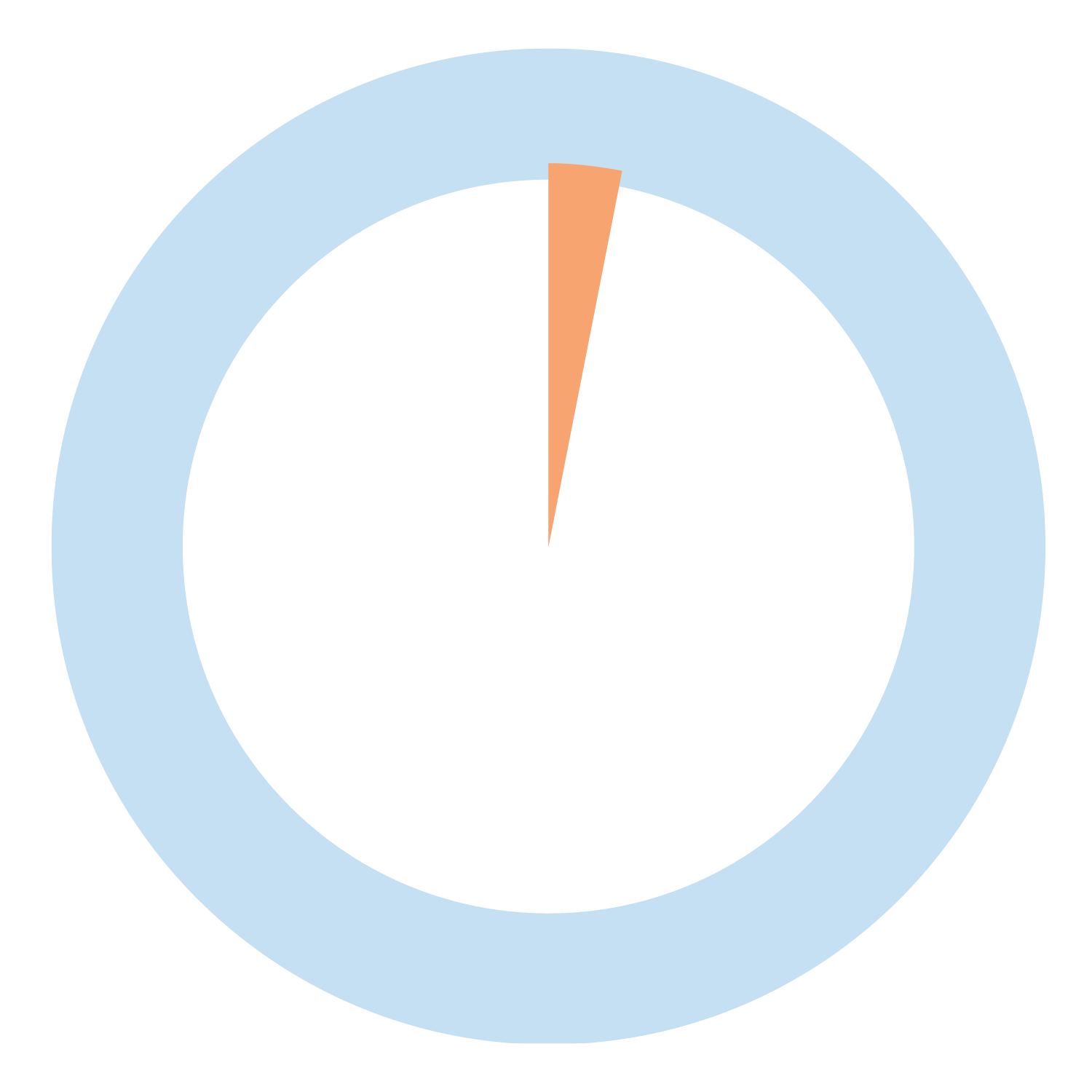 [Speaker Notes: Image source: Shlotthauer, K. (2018). [Photo Image] Trash piles up at Arcadia Lake--Edmond's main source of drinking water. The Oklahoman. Retrieved from https://oklahoman.com/article/5599714/trash-piles-up-at-arcadia-lake

K20 Center. (n.d.). Two-minute paper. Strategies. Retrieved from https://learn.k20center.ou.edu/strategy/152 
K20 Center. (2021, September 21). K20 Center 2 minute timer [Video]. YouTube. https://www.youtube.com/watch?v=HcEEAnwOt2c]
Director of OWRB, Julie Cunningham
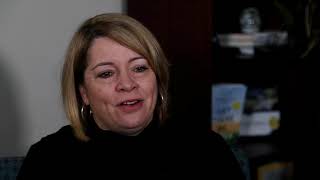 https://youtu.be/P4BAvdIznV4
[Speaker Notes: K20 Center. (2020, February 13). ICAP - What's in your Water. YouTube. Retrieved from https://youtu.be/P4BAvdIznV4]
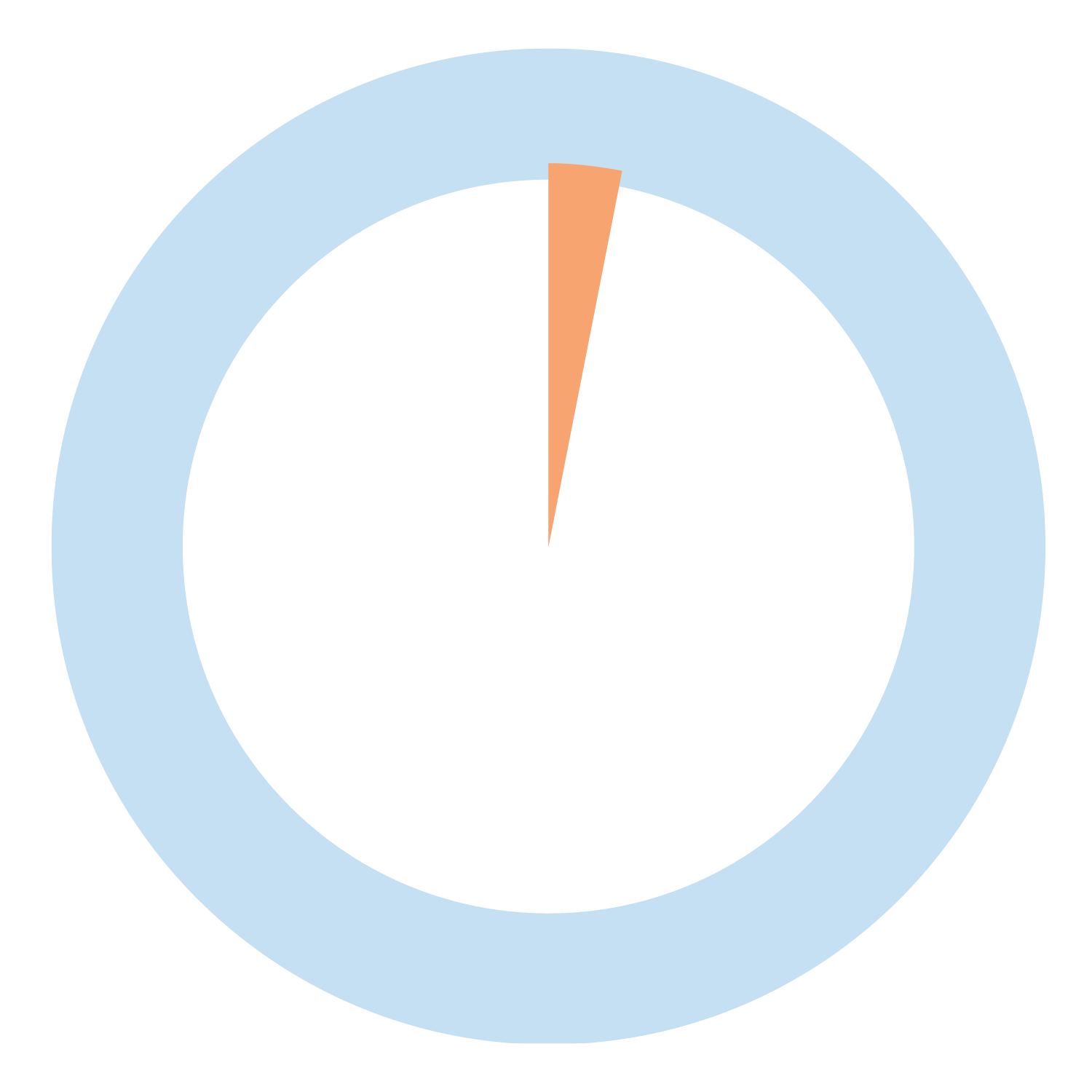 Two-Minute Paper
Go back to your Two-Minute Paper. Add to your paper a response to the following question:
	
How can we support efforts to clean, protect, and 
conserve our water and water sources?
[Speaker Notes: K20 Center. (n.d.). Two-minute paper. Strategies. Retrieved from https://learn.k20center.ou.edu/strategy/152]